Lecture 2: Mechanics
Content:

mechanics - basic terms and quantities

velocity and acceleration

force, moment of force, momentum

work, power

Newton’s laws

Kepler’s laws

Newton’s gravitational law

free fall, motion in gravitational field
mechanical energy
Classical mechanics
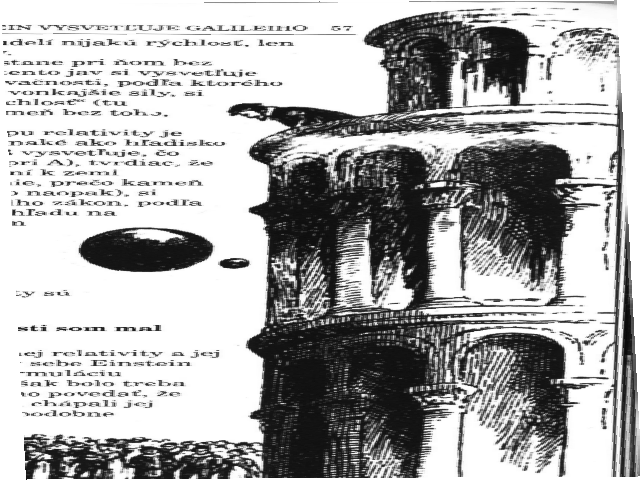 The Ancient Greeks
Aristotle (384-322 B.C.) is regarded as the first person to attempt physics, and actually gave physics its name.
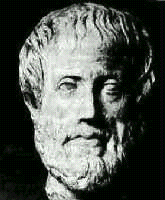 On the nature of matter:
Matter was composed of:
Air
Earth
Water
Fire
Every compound was a mixture of these elements
There was no predictive aspect                  (science should have it – from the todays view)
and no need to verify statements by experiments.
On the Nature of Motion
Natural motion - like a falling body
Objects seek their natural place 
Heavy objects fall fast 
Light objects fall slow 

Unnatural motion - like a cart being pushed
The moving body comes to a stand still when the force pushing it along no longer acts 
The natural state of a body is at rest.
Aristotelian Physics
Aristotelian Physics was based on logic
It provided a framework for understanding nature
It was logically consistent

                              but it was wrong !!!
(from todays view)

Aristotelian physics relied on logic - not experiment!
Observe
Abstract
Hypothesis
Prediction
Experiment
The Renaissance
Galileo Galilei (1564 -1642) was one of the first to use the scientific method of observation and experimentation.  He laid the groundwork for modern science.
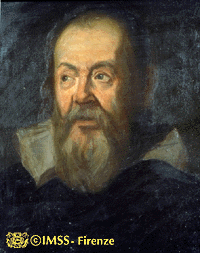 Classical Mechanics
Mechanics: the study of motion
Galileo (1564 -1642) laid the 	groundwork for Mechanics
Newton (1642-1727) completed	 its development (~almost~)
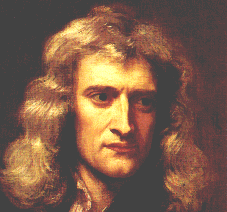 Newton’s Laws work fine for

Large Objects - Ball’s, planes, planets, ... 
Small objects (atoms)  Quantum Mechanics 
Slow Objects - people, cars, planes, ... 
Fast objects (near the speed of light)  Relativity
Classical Mechanics - essentially complete at the end of the 19th Century
Later during the summer term we will come also
 to specific/general relativity and quantum mechanics.
Classical mechanics
Galileo’s vs Newton’s understanding of inertia:
Galileo:
developed the idea of force, as a cause for motion
determined that the natural state of an object is rest or
    uniform motion, i.e. objects always have a velocity, 
    sometimes that velocity has a magnitude of zero = rest.
objects resist change in motion, which is called inertia

Newton (further and more detailed understanding):
change in velocity = acceleration caused by force
inertia = resistance to change in motion – it is proportional
    to the mass of the object and the acting force.
mechanics - basic terms and quantities
The general study of the relationships between motion, forces, and energy is called mechanics.

Motion is the action of changing location or position.
Motion may be divided into three basic types -translational, rotational, and oscillatory.

The study of motion without regard to the forces or energies that may be involved is called kinematics.  It is the simplest branch of mechanics. 

The branch of mechanics that deals with both motion and forces together is called dynamics and the study of forces in the absence of changes in motion or energy is called statics.
basic terms and quantities
Point (point mass)  is a mass which doesn‘t have volume (mass focused into one point),

body (physical object) is an identifiable collection of matter, which may be more or less constrained to move together     by translation rotation, or oscillation,

rigid body is an idealization of a solid                               body in which deformation is neglected,

barycentre is is the center of mass of two or more bodies that are orbiting each other, 



trajectory - path that a moving object follows through space
as a function of time.
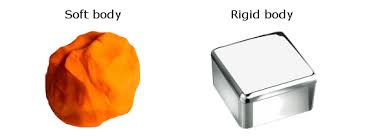 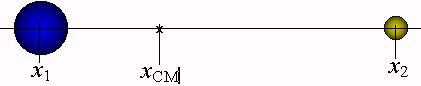 basic terms and quantities
Velocity: The velocity v of an object is the rate of change of its position with respect to a frame of reference, and is a function of time. 
It is in general a vector quantity. 
Its size (scalar value = speed) can be evaluated:



where s is path (distance) [m] and t is time [s].
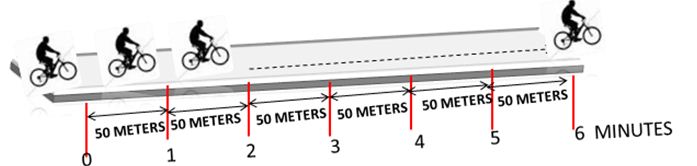 velocity vs speed
velocity vs. speed

velocity is vector, speed is scalar
basic terms and quantities
Acceleration: is the rate of change of velocity (speed)
                        of an object. 
It is in general a vector quantity. 
Its size can be evaluated:



v is speed, s is path (distance) [m], and t is time [s].

Important equations:


where v0 is the so called starting velocity.
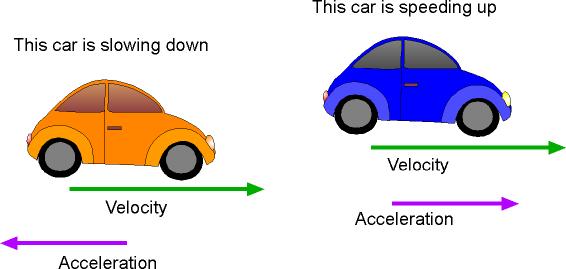 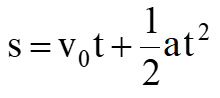 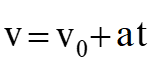 basic terms and quantities
Angular velocity: is the rate of change of angular displacement (angle) as a function of time.
It is defined for rotating bodies (because tangential velocity  is a function of radius).
It is a vector quantity (pointing in the direction 
of rotation axis).
Symbol: 
Unit: radians per second [rads-1]

Relationship between angular and
tangential velocity:

 And normal acceleration:
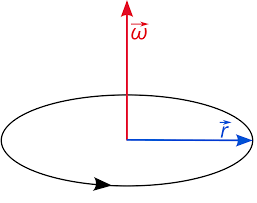 Tangent vs normal component
each vector of velocity and/or acceleration can be  split into 2 perpendicular components along a curvilinear path: 
 tangent component (e.g. at)
  (connected with the change of the vector size)
 normal component (e.g. an)
   (connected with the change of vector direction)
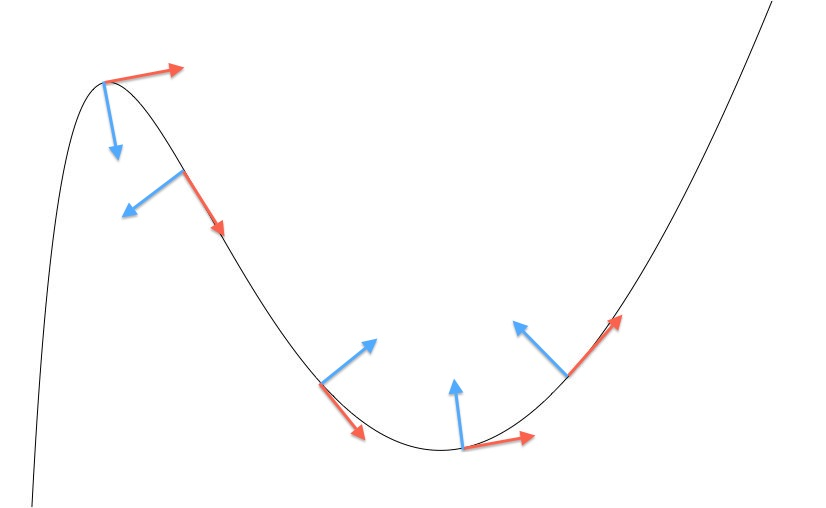 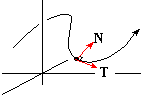 classification of motions
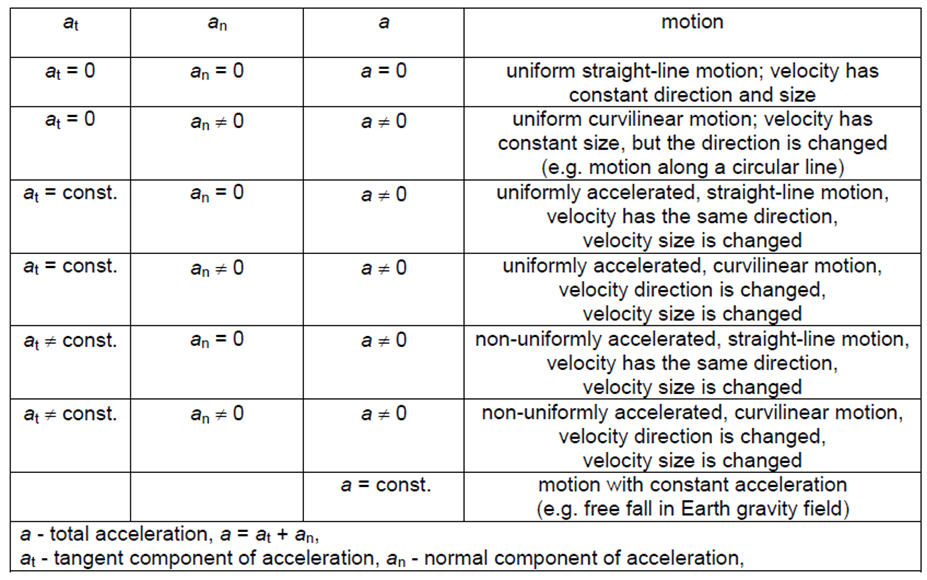 basic terms and quantities
Mass (weight): 
Mass is both a property of a physical body and a measure of its resistance to acceleration (a change in its state of motion) when a force is applied.
inertial mass measures an object's resistance to being accelerated by a force (represented by the relationship F = ma).
gravitational mass (weight) measures the gravitational force exerted on an object in a known gravitational field.
Comment:  Mass of an object should be the same on the Earth
                   and Mars, but the weight will be different.

Unit: [kg]
Its definition has to be changed due to the problems
with the international prototype.
It is a scalar quantity.
mass vs. weight
mass vs. weight
mass is independent from gravity field
basic terms and quantities
Force: is any interaction that, when unopposed, will change the motion of an object (Galileo). 
It will change its velocity (Newton).

If the mass of the object is constant, this law implies that the acceleration of an object is directly proportional to the force acting on the object (in the direction of the force).
Its size can be evaluated (2. Newton‘s law):



where m is mass [kg] and a is acceleration [m·s-2].
It is a vector quantity.            Unit [N] is called Newton.
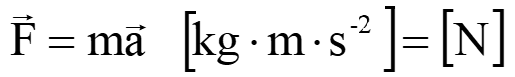 basic terms and quantities
Moment of force: is the product of a force and its distance from an axis, which measures the rotation effect of the force (about that axis).
In general it is a combination of a physical quantity and a distance.



where    is force [N] and
   is distance vector [m].
It is in general a vector quantity.
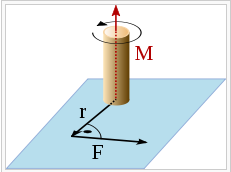 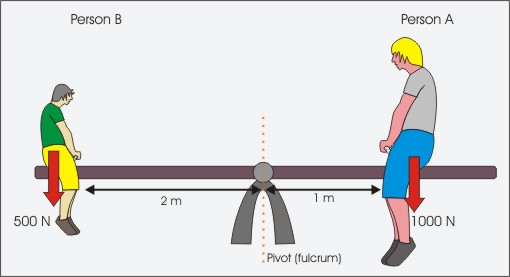 basic terms and quantities
Momentum: is the product of the mass and velocity of an object. It is connected with the kinematic energy of the moving object.
It is in general a vector quantity. 


where  m  is mass [kg] and v is velocity [m·s-1].
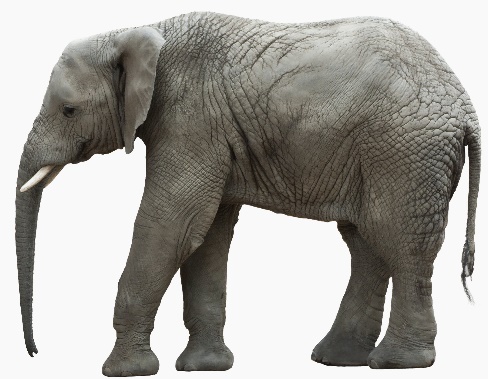 ≠
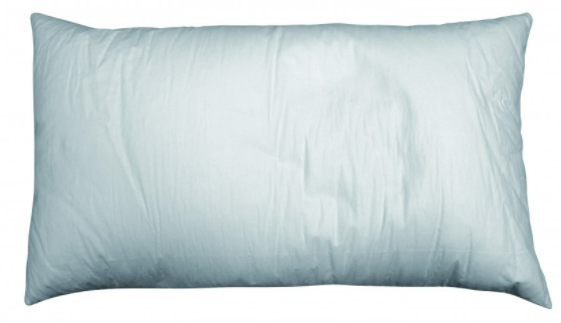 basic terms and quantities
Pressure: Pressure is the amount of force acting per unit area.



where  F  is the size of normal force [N] and  a  is the 
area of the surface on contact [m2].
Unit is pascal [Pa] = [N/m2] = [kg s-2m-1].
Old unit was bar (1 bar = 100 000 Pa).
It is a scalar quantity.

Comment: In some physical applications, pressure can be connected 
                  with the direction of the acting force, we speak then about
                  tensors of strain and stress
basic terms and quantities
Mechanical work:
In mechanics, a force is said to do work  W  if, when acting on a body, there is a displacement of the point of application in the direction of the force.
It size is given by the product of force and distance.
Unit of work is joule [J] = [Nm] = [kgm2s-2].
Mathematically it is a scalar product of force and distance (vectors):
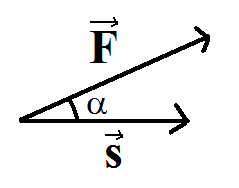 Size of scalar product is given:
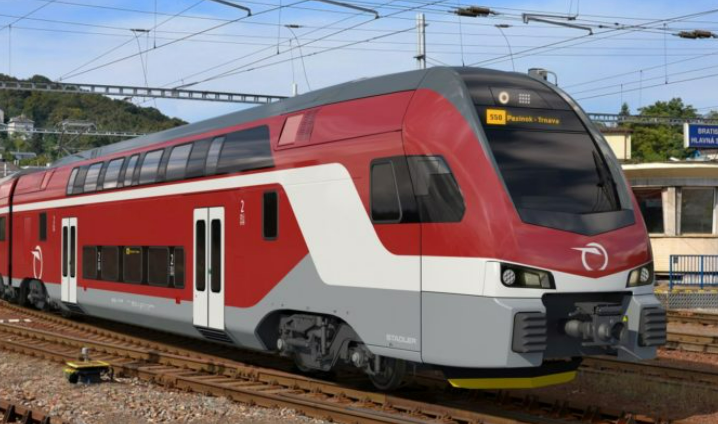 It is a scalar quantity.
basic terms and quantities
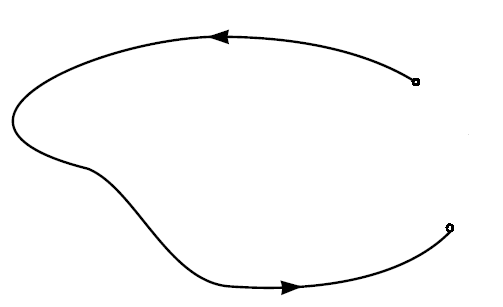 Mechanical work:
But what to do, when the trajectory
is not straight, but of irregular shape?
We can divide it into N small parts
and evaluate work for each of them:



… and when the size of these small parts will be very small…?

                                where    is the path and       its differential
						      (very small part).
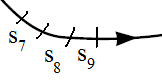 basic terms and quantities
Power:
Power is defined as the rate at which work is done upon an object. Like all rate quantities, power is a time-based quantity.
It is evaluated as the ration of work and time:



where W is work [J] and t is time [s].
Unit of power is watt [W] = [Js-1] = [kgm2s-3].
It is a scalar quantity.
Lecture 2: Mechanics
Content:

basic terms and quantities

velocity and acceleration

force, moment of force, momentum

work, power

Newton’s laws

Kepler’s laws

Newton’s gravitational law

free fall, motion in gravitational field

mechanical energy
Newton’s three laws of motion:
I.  Every object in a state of uniform motion tends to remain
    in that state of motion unless an external force is applied to it.

    This we recognize as essentially Galileo's concept of inertia, and this is often termed simply the "Law of Inertia"
       (inertia is the tendency of matter to resist changes in its velocity).
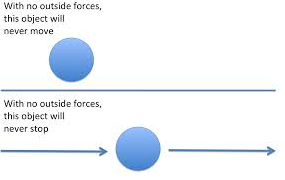 Newton’s three laws of motion:
II. The relationship between an object's mass m, its acceleration
     a, and the applied force F is: F = ma or  
     Acceleration and force are vectors; in this law, directions
    of the both vectors is the same.  Simply the "Law of Power"
This is the most powerful of Newton's three Laws, because it allows quantitative calculations of dynamics: how do velocities change when forces are applied.

Notice the fundamental difference between Newton's 2nd Law and the dynamics of Aristotle: according to Newton, a force causes only a change in velocity (an acceleration); it does not maintain the velocity as Aristotle held.
Thus, according to Aristotle there is only a velocity if there is a force, but according to Newton a force acts on it to cause an acceleration (that is, a change in the velocity).
Newton’s three laws of motion:
II. The relationship between an object's mass m, its acceleration
     a, and the applied force F is: F = ma or  
     Acceleration and force are vectors; in this law, directions
    of the both vectors is the same.
Physical quantities and units:
[m] = kg
[a] = ms-2  (change of velocity with respect to the time)
[F] = N = kgms-2
Comment: velocity and acceleration defined by means of derivatives:
Newton’s three laws of motion:
II. The relationship between an object's mass m, its acceleration
     a, and the applied force F is:  F = ma   or  
     Acceleration and force are vectors; in this law, directions
    of the both vectors is the same.
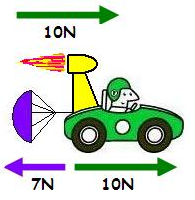 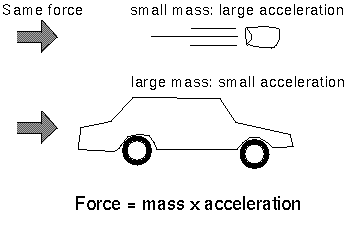 Newton’s three laws of motion:
III. For every action there is an equal and opposite reaction.
      This is often termed simply the "Law of action and reaction".

 This law is exemplified by what happens if we step off a boat 
 onto the bank of a lake: as we move in the direction of the shore,
 the boat tends to move in the opposite direction
(leaving us facedown in the water, if we aren't careful!).
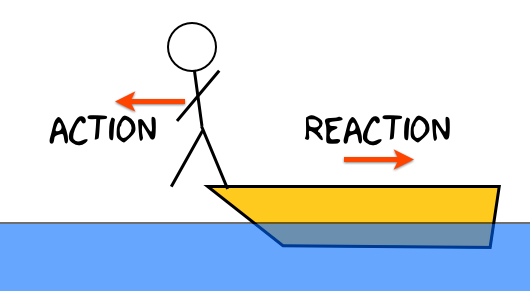 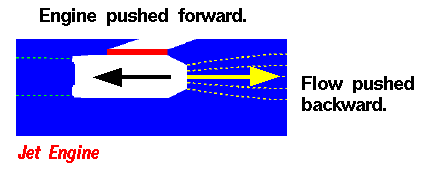 gravitation
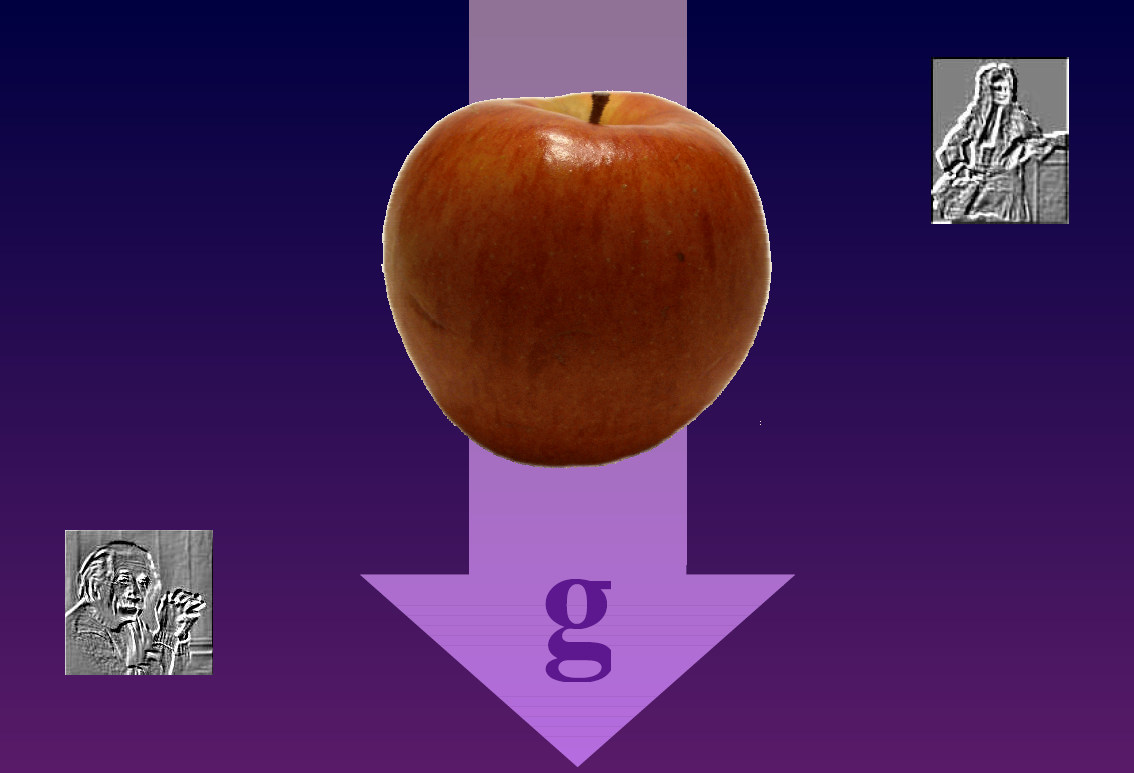 Kepler’s Work
Tycho Brahe led a team which collected data on the position of the planets (1580-1600 with no telescopes).
mathematician Johannes Kepler was hired by Brahe to analyze the data.
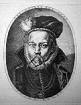 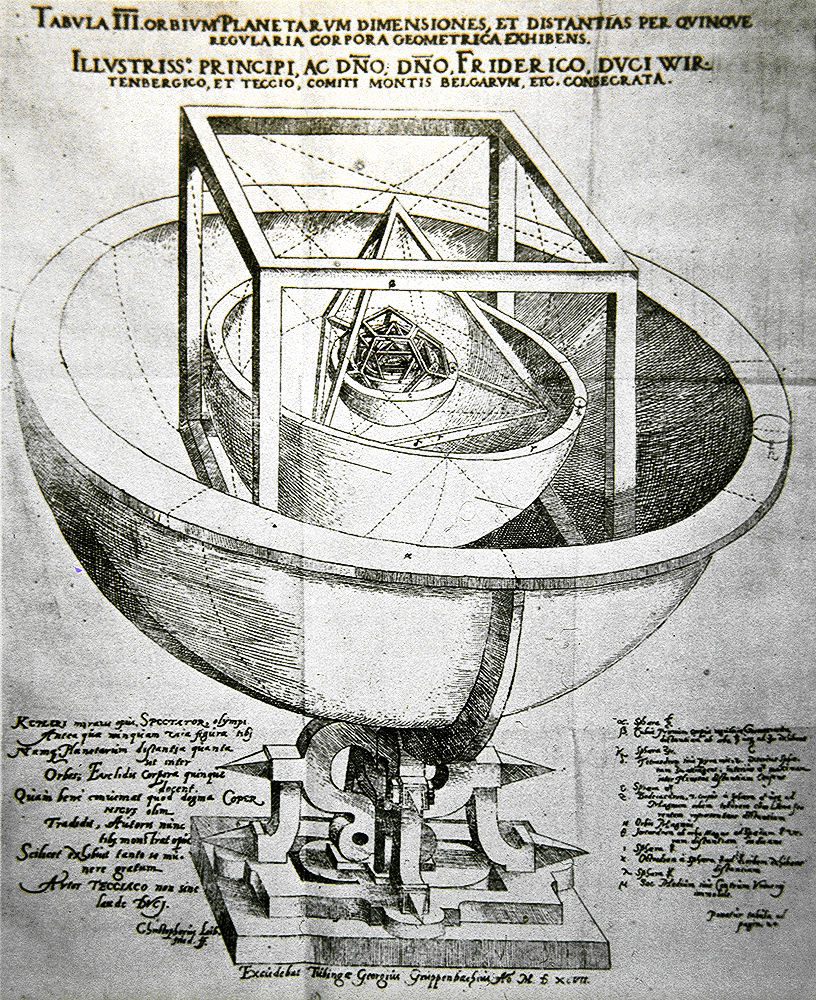 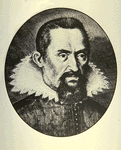 he took 20 years of data on position and relative distance.
no calculus, no graph paper, no log tables.
both Ptolemy and Copernicus were partly wrong. 
he determined three laws of planetary motion (1600-1630).
Johannes Kepler
   1571 - 1630
1. Kepler’s First Law
The orbit of a planet is an ellipse with the sun at one focus.
A path connecting the two foci to the ellipse always has the same length.
2. Kepler’s Second Law
The line joining a planet and the sun sweeps equal areas in equal time.
Dt
The planet moves slowly here.
Dt
The planet moves quickly here.
2. Kepler’s Second Law
The line joining a planet and the sun sweeps equal areas in equal time.
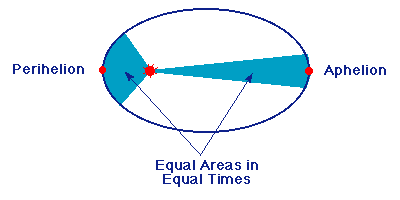 3. Kepler’s Third Law
The square of a planet’s period is proportional to the cube of the length of the orbit’s semimajor axis.
T2/a3 = constant
The constant is the same for all objects orbiting the Sun
direction of orbit
semimajor axis: a
The time for one orbit is one period: T
Kepler’s Third Law
Example:  planets Earth and Jupiter. 
Jupiter’s period is 11.86 year (11,86-times period of Earth), semimajor axis (compared to Earth) is 5.2-times larger.     So, it should be valid:
		  T2/a3 [Earth] = T2/a3 [Jupiter] 
			  12/13 = (11.86)2/(5.2)3
  (5.2)3/13 = (11.86)2/12
   140.608  140.659
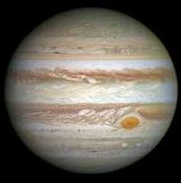 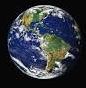 Work of Galileo Galilei
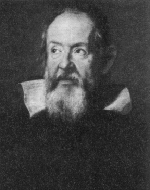 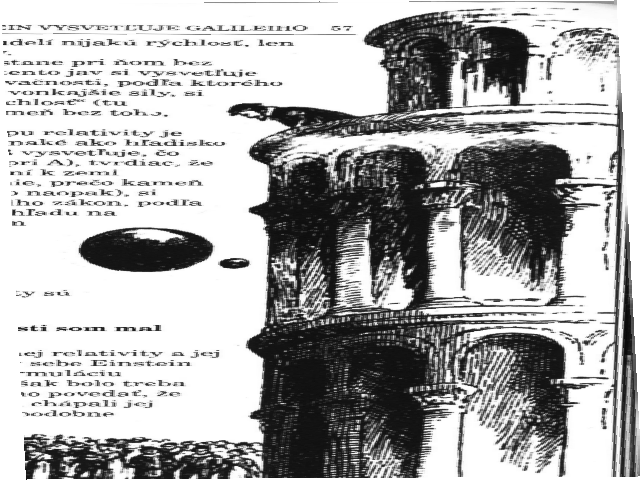 various contributions to
   the concept of modern science,
 mathematical derivations,
 astronomical observations,
 engineering experiments,
 free fall experiments
   (velocity is independent from the body mass
    - a contradiction to Aristotelian physics).
Galileo Galilei
(1564 - 1642)
Very nice trial (Brian Cox, vacuum chamber):
https://www.youtube.com/watch?v=E43-CfukEgs&feature=youtu.be
Experiment on the Moon (Apollo 15): 
https://upload.wikimedia.org/wikipedia/commons/transcoded/e/e8/Apollo_15_feather_and_hammer_drop.ogv/Apollo_15_feather_and_hammer_drop.ogv.240p.webm
Newton’s Work
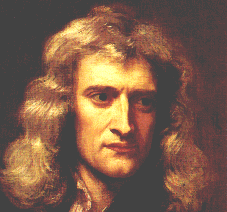 laws of motion
universal law of gravity
mathematical derivation of Kepler’s laws
introduction of calculus (derivatives)
most important work:
      Philosophiæ Naturalis Principia Mathematica ("Mathematical Principles of Natural Philosophy"),   first published 5 July 1687
       (later edited versions:  1713 and 1726)
he spent the second half of his life in Royal mint
Isaac Newton
 1643 - 1727
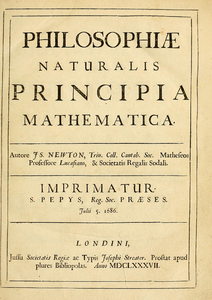 Universal law of gravity
M
m
r
F  m
F  M
Proportionality constant:
1
r2
F 
“Newton’s Constant”
mM
r2
mM
r2
combine:
F 
F = G
Comment: 
This property (1/r2) was emphasized before Newton by Robert Hook  and  Ismaël Boulliau.
Universal law of gravity
M
m
r
Newton's law of universal gravitation states that any two bodies
in the universe attract each other with a force that is directly
proportional to the product of their masses (m, M) and inversely
proportional to the square of the distance between them (r).
G – is universal gravitational constant 
      (estimated for the first time by H. Cavendish in 1797-1798)
Measuring gravity force between “ordinary-sized” objects is very hard
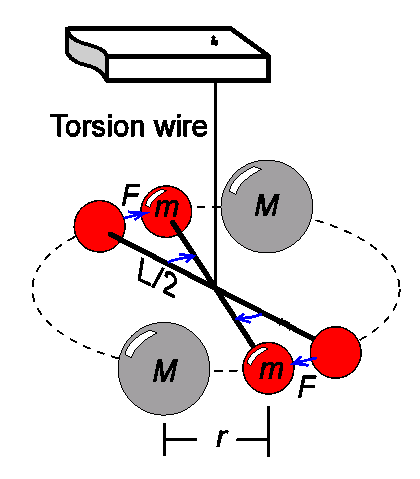 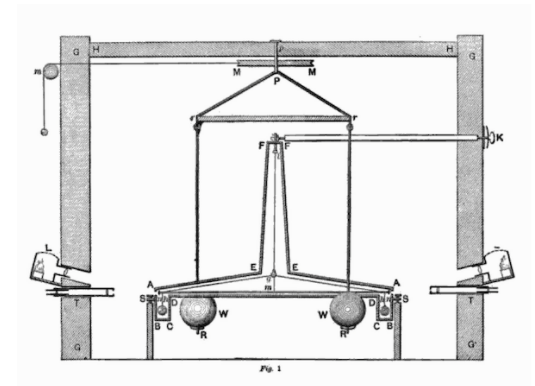 Cavendish’s value:
today:
gravitational acceleration (g):
Newton’s gravity law:
2. Newton’s motion law:
[ms-2]
Value of g?
In our country approx. 9.81 ms-2 (rounded 10 ms-2 ).
It is not a constant! Its value is influenced by many factors
(rotation of Earth, distance from Earth center, large masses
  on the surface or below it).
But in the same place on the Earth it acts on falling object
independently on their mass (in vacuum).
gravitational acceleration (g):
Estimation of the g value for our Earth:
(mass of the Earth ~ 5.971024 kg;  radius ~ 6371000 m,
  G ~ 6.67410-11 Nm2/kg2)
[ms-2]
In one point at the Earth surface g value is constant (independent from the mass), 
but it changes with the change of position (!)
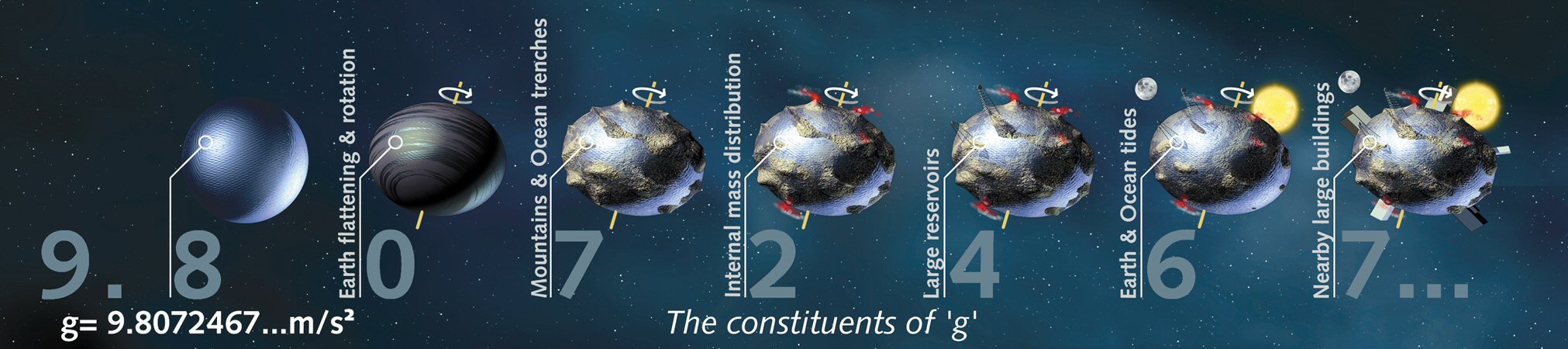 free fall
exact derivation
is in the appendix
of this lecture
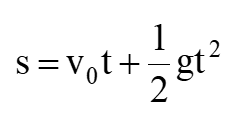 When we take v0 = 0 (velocity for time t = 0), we get the well known formula:
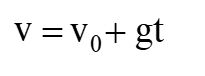 change of the velocity
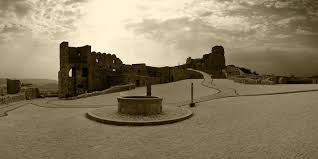 Example:
t1= 1 sec  s1 = 0.5 g t12 = 5 1 = 5 m
t2= 2 sec  s2 = 0.5 g t22 = 5 4 = 20 m
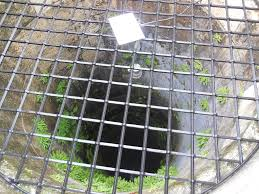 t3= 3 sec  s3 = 0.5 g t32 = 5 9 = 45 m
t4= 4 sec  s4 = 0.5 g t42 = 5 16 = 80 m
free fall
Example: jump of Felix Baumgartner (2012)
height: 38 969 m
time: 4 min 20 sec.
Can we check it by means of free fall formula?
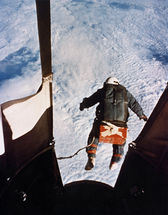 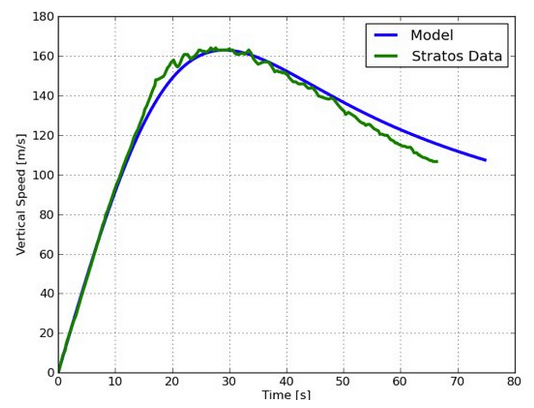 Air resistance:
where k is the air
resistance coefficient
k = 0.24 [kg/m]
vertical throw
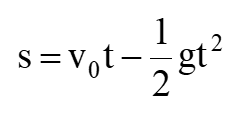 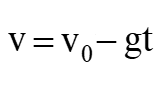 change of the velocity
The motion is damped, until v = 0 and from this moment a free fall starts.
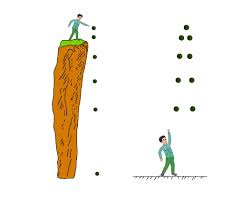 free fall                   vertical throw
motion along inclined plane(without friction)
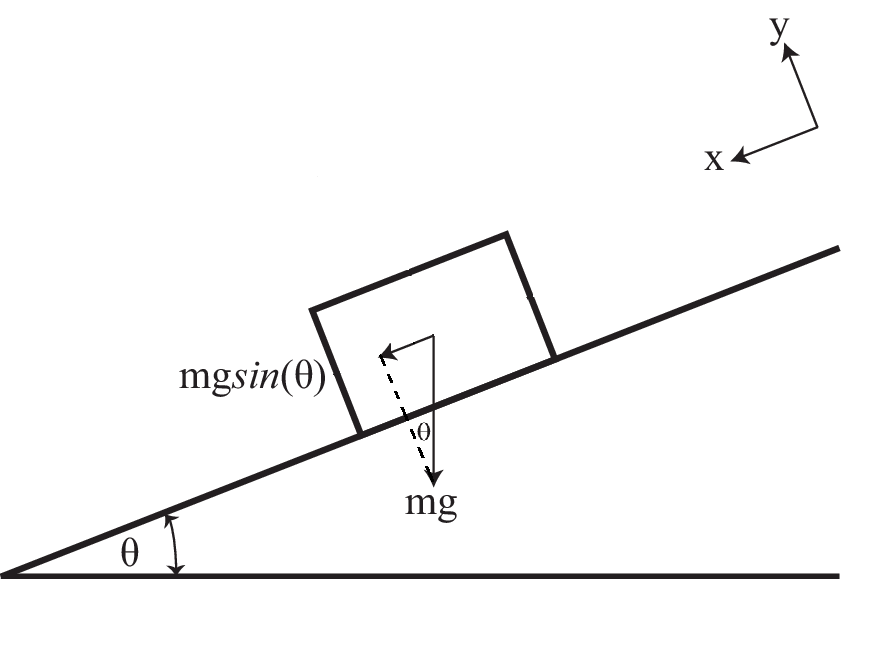 FG = mg
From the figure it follows:
a = FG/m = (FGsinθ)/m =
   = (mgsinθ)/m = gsinθ
From this derivation and also from experiments it follows
that the accelerated motion along inclined plane is also
independent from the body mass.
Valid e.g. in models of water transport on slopes in hydrology.
Comment: This is not valid in a case of rolling of an object.
period of a mathematic pendulum (T):
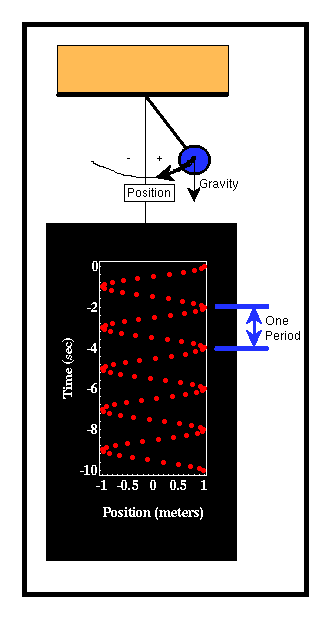 Is also independent on the mass of the object,          it is a function of the length  L  and gravitational acceleration  g:
L
Walter Lewin – lecture at MIT
(video),
L = 5.21 m, g = 9.8 m/s2,
T = 4.58 s

http://www.youtube.com/watch?v=KXys_mymMKA
zero G parable
simulation of weightless stage (in an aircraft)
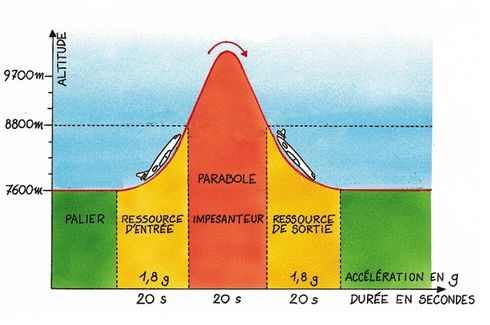 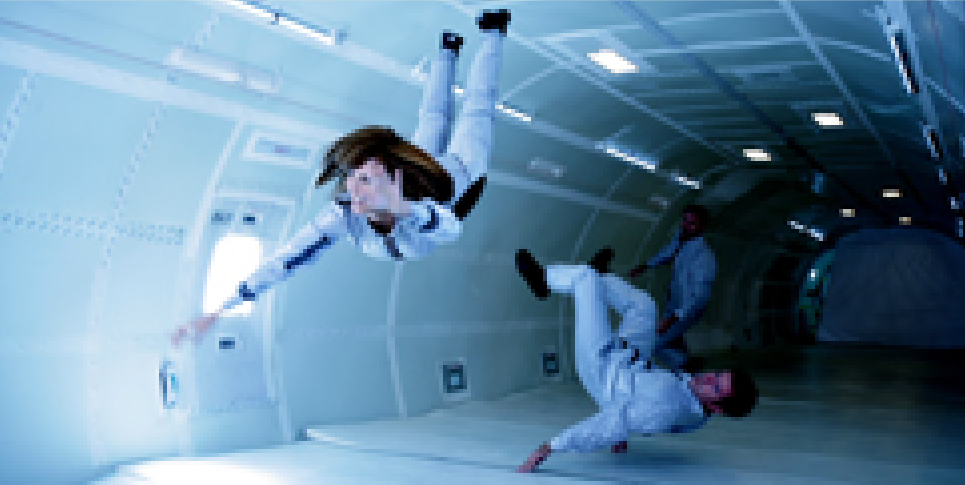 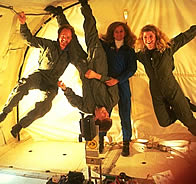 used also for commercial purposes:
http://www.gozerog.com
Example: gravity and biology
Weightless stage – and its influence on muscles function
Muscle cells have unique ways of detecting mechanical stress. Scientists think that the lack of mechanical stress on cells from gravity may decrease tension in the cell membrane and affect the expression of key proteins and genes, ultimately leading to muscle atrophy.
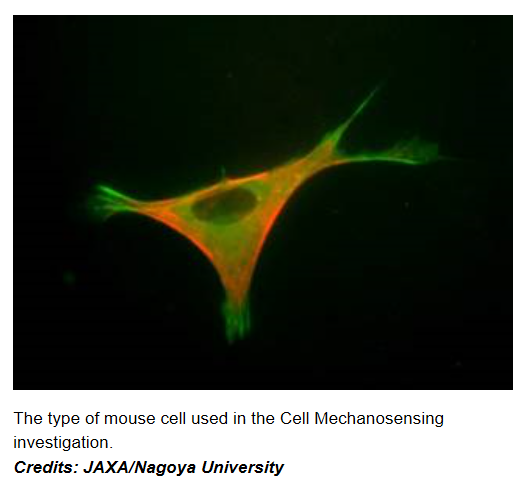 Lecture 2: Mechanics
Content:

mechanics - basic terms and quantities

velocity and acceleration

force, moment of force, momentum

work, power

Newton’s laws

Kepler’s laws

Newton’s gravitational law

free fall, motion in gravitational field
mechanical energy
back to basic terms and quantities
Mechanical energy:
It is the energy associated with the motion and position   of an object:
 kinetic energy (Ek),
 potential energy (Ep).

In so called conservative fields the sum of potential energy and kinetic energy is constant.

Additional energies in mechanics:
 energy of rotation body,
 elastic energy.

Unit of energy is identical with the unit of mechanical
work (joule) [J].
basic terms and quantities
Mechanical energy:
kinetic energy (Ek) - the energy that it possesses due to its motion.


where m is the mass [kg] and
v the velocity [ms-1].

This is valid in classical mechanics. 
In relativistic mechanics, this is a good approximation only when v is much less than the speed of light.
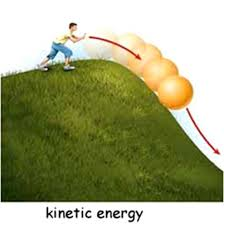 kinetic energy - derivation:
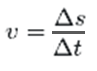 velocity:
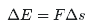 Energy is connected with work:
for:
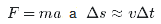 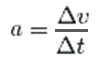 acceleration:
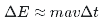 and:
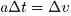 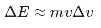 is valid:
kinetic energy - derivation:
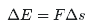 Energy is connected with work:
for:
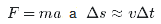 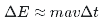 is valid:
and:
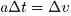 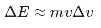 is valid:
But where we got the ½  in the result?:

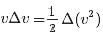 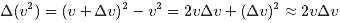 We have ignored the term (v)2 , because it is a very small number
(e.g. 0.012 = 0.0001).
Generally:
Final expression:
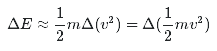 basic terms and quantities
Mechanical energy:
potential energy (Ep) - the energy that an object has due to its position in a force field (mostly gravitational field).


where m is the mass [kg],
g the gravitational acceleration [ms-2]
and h the height [m].

The change of potential energy is dependent only from the height difference between two points and not from the trajectory of the motion between them.
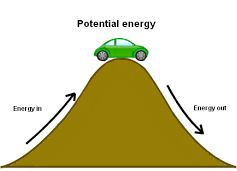 basic terms and quantities
Moment of inertia: is a measure of an object's resistance to changes in the rotation direction.
For a point mass it can be expressed as:



where r is the distance of the point mass from the rotation axis. 
Energy of rotating body:


where  is the size of angular velocity.
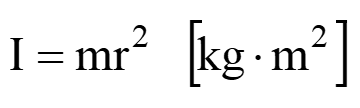 Energy of rotating body:
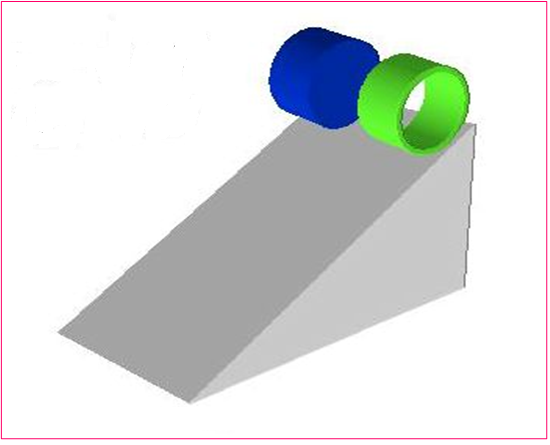 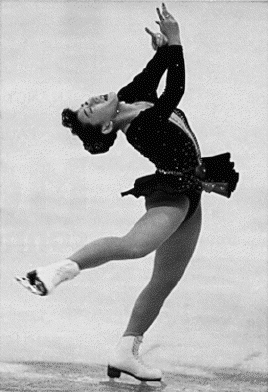 identical masses
different distances of masses from the centre
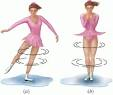 c) which one will move faster (will have higher )?
Energy of rotating body:
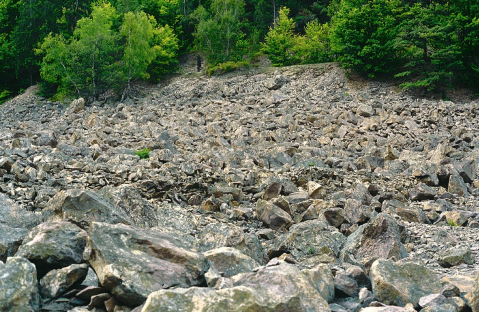 rocky landslip in Vyhne (central Slovakia)
- so called gravitational separation
   (largest pieces at the bottom of the slope)
basic terms and quantities
Mechanical energy:
Elastic energy (EEl) - is the potential mechanical energy stored in the configuration of a material or physical system as work is performed to distort its volume or shape. Elastic energy occurs when objects are compressed and stretched, or generally deformed in any manner.



where k is so called spring constant and
l is the length change of the spring.
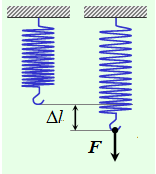 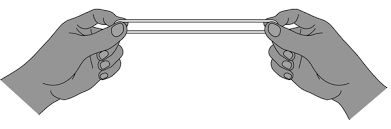 Appedix 1 – derivation of the free-fall equations
(using integration)
free fall – basic equations (1/2)
From the definition of velocity and acceleration it follows:
Integrating this equation with respect to t, we get:
Accepting the original condition that 
for the time t = 0 the initial velocity 
of the object at some level  z0 is v0,
we get: c3=-v0.
free fall – basic equations (2/2)
In further step we integrate this equation again with respect to t:
Accepting the original condition that 
for the time t = 0 the position of the object
is the level  z0 we get: c7= z0.
Appedix 2 – derivation of the period 
for a mathematical pendulum
mathematical pendulum
The main force, causing the movement 
is connected with the action of gravity force:
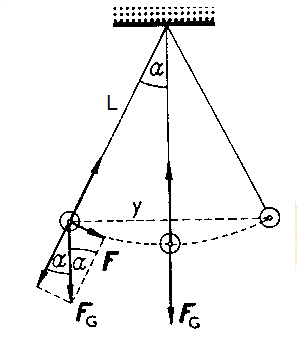 From the main triangle (picture) it is valid (α<5°):
And we use also following relations:
Starting with Eq. (1):
We know from the rotational motion:
where: ω is the angular velocity and T period.
Setting this into Eq. (2) we obtain: